МДОУ «Детский сад №46 С. Васильково»
Путешествие по  Свету
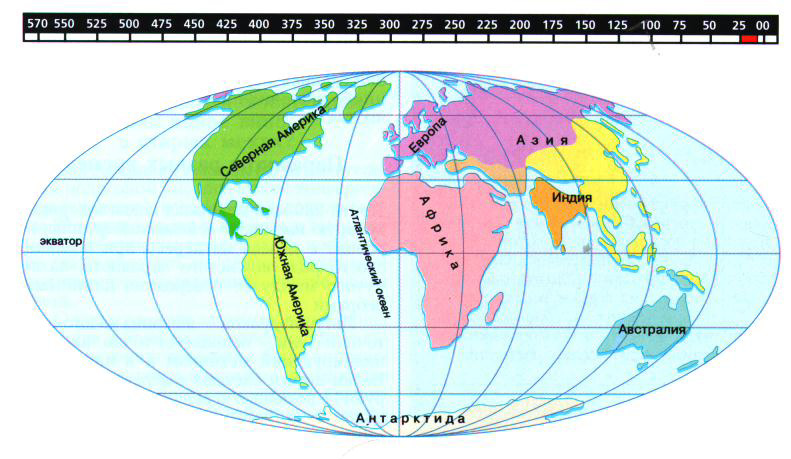 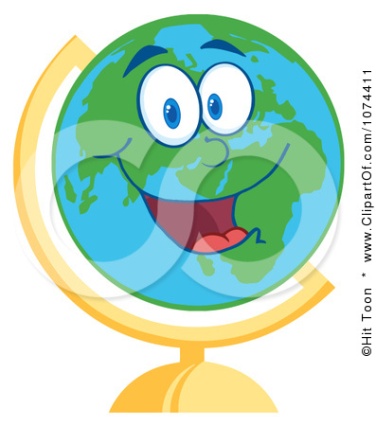 Работу подготовила воспитатель :Марченко И.А.
Вид проекта: творческо – информационный

Сроки проведения: краткосрочный - 2 недели.

 Участники: дети подготовительной группы, педагоги, родители.
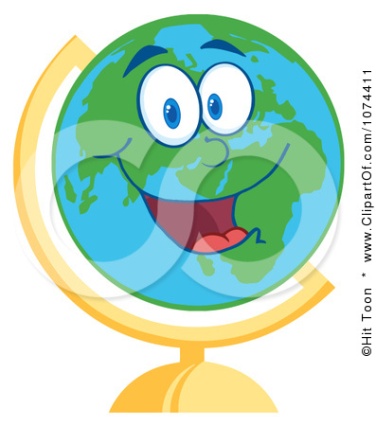 Цель: познакомить детей с шестью континентами Земли: Евразия, Австралия, Африка, Южная Америка, Северная Америка, Антарктида.
 
 Задачи:  Закреплять названия континентов: Европа, Азия, Австралия, Африка, Южная Америка, Северная Америка, Антарктида. 
 Формировать представление детей о климатических условиях на разных континентах земли. Продолжать знакомить детей с географической картой мира, глобусом. .
Воспитывать у детей интерес, уважение к культуре разных народов. 
 Знакомить детей с природой и климатом изучаемого континента и некоторых стран, дать представление о красоте и разнообразии растительного и животного мира. 
Вызвать у детей интерес и любознательность к дальнейшему познанию мира. 
 Вызвать у детей положительный настрой, обогатить новыми яркими впечатлениями.  Активизировать словарь детей, развивать монологическую и диалогическую речь
1 этап ПОДГОТОВИТЕЛЬНЫЙ
«Выбор темы». 
 Так как тема была обозначена, нам оставалось составить план, по которому начнём наше путешествие
Совместно с детьми был составлен маршрут путешествия.
 На первой неделе проекта решили отправиться в Австралию, Африку, Антарктиду, Северную и Южную Америку, а на второй недели побывать на самом большом континенте Евразии. 
 
  «Сбор сведений».
.  При проведении этого этапа в группе организована развивающая среда так, чтобы дети могли самостоятельно искать информацию и излагать ее в разной деятельности (лепка, рисунки, высказывания, рассказы, книги, глобус). Познавательная деятельность осуществлялась через:   совместное чтение научно-художественной, научно-популярной литературы.   организация игровой деятельности в соответствии с темой проекта, просмотр мультфильма. -
2 этап- Основной 
Совместная работа воспитателя и детей через:
Познавательную  деятельность:   Беседы,рассматривание атласа, энциклопедий,чтение литературы. Просмотр мультфильма «Птичка Тари».  
 Занятие по аппликации «Жираф» -Африка, 
 Конструирование из бумаги «Вулкан» - Италия, Испания, Греция.  
 Лепка «Морской котик» «ПИНГВИН» - Антарктида, 
«Каллибри» - Южная Америка. 
 Рисование Бутылочное дерево» - Австралия.
 «Водопад Неогарский» -Северная Америка
 Отгадывание и придумывание загадок о животных. *Настольные игры «Узнай по контуру». *Подвижная игра «Крокодил и зебры». «Донеси мячик» (мячь между ног – пингвин). «Кенгуру». «Каньон, водопад». «Летучие мыши».   Дидактическая игра «Чудесный мешочек».  Рассматривание глобуса. 
Совместная работа детей и родителей
  1. В выходные дни вместе с детьми почитать интересные факты о континентах. 
 2.Составить план ответа в рисунках.
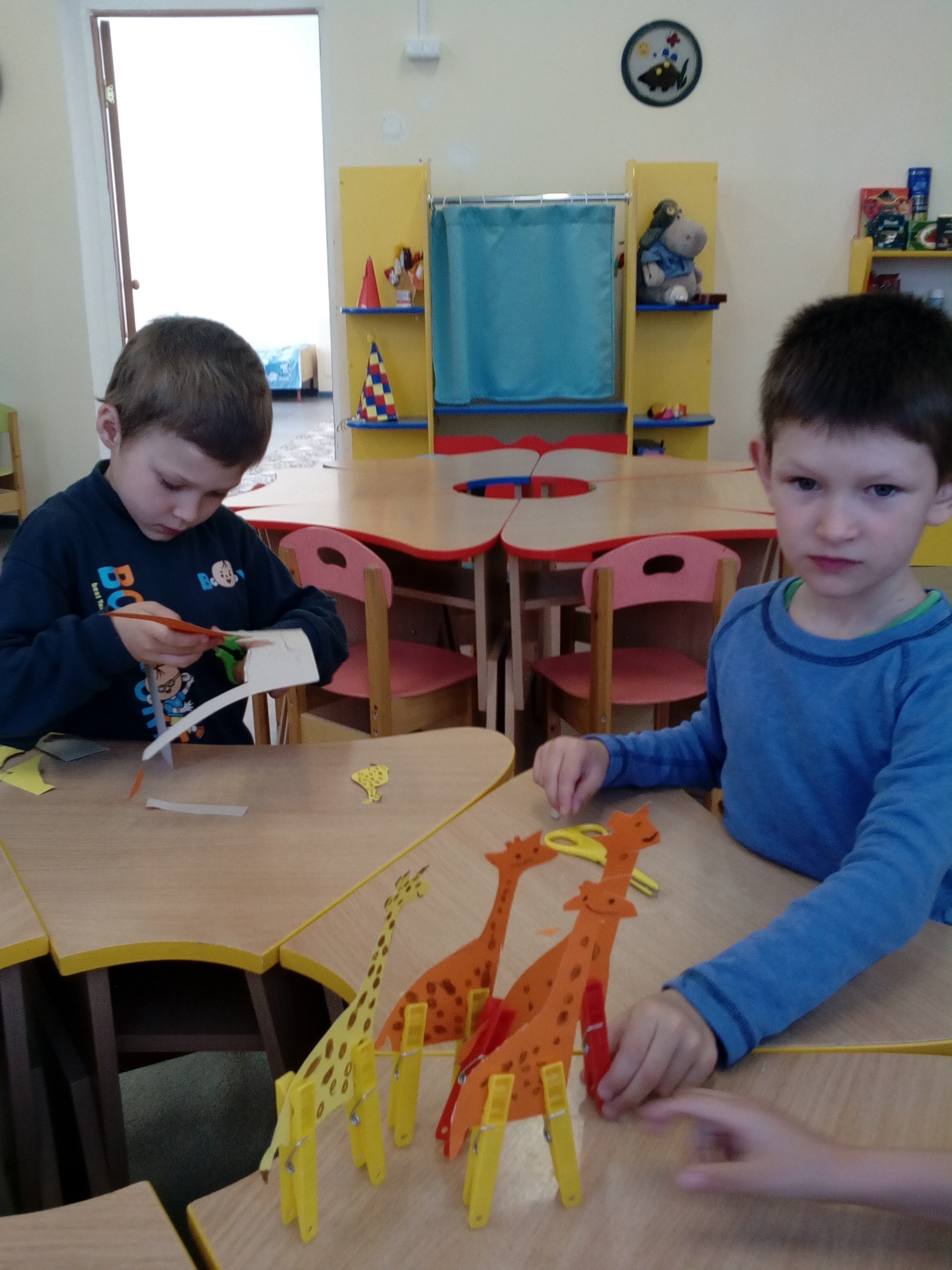 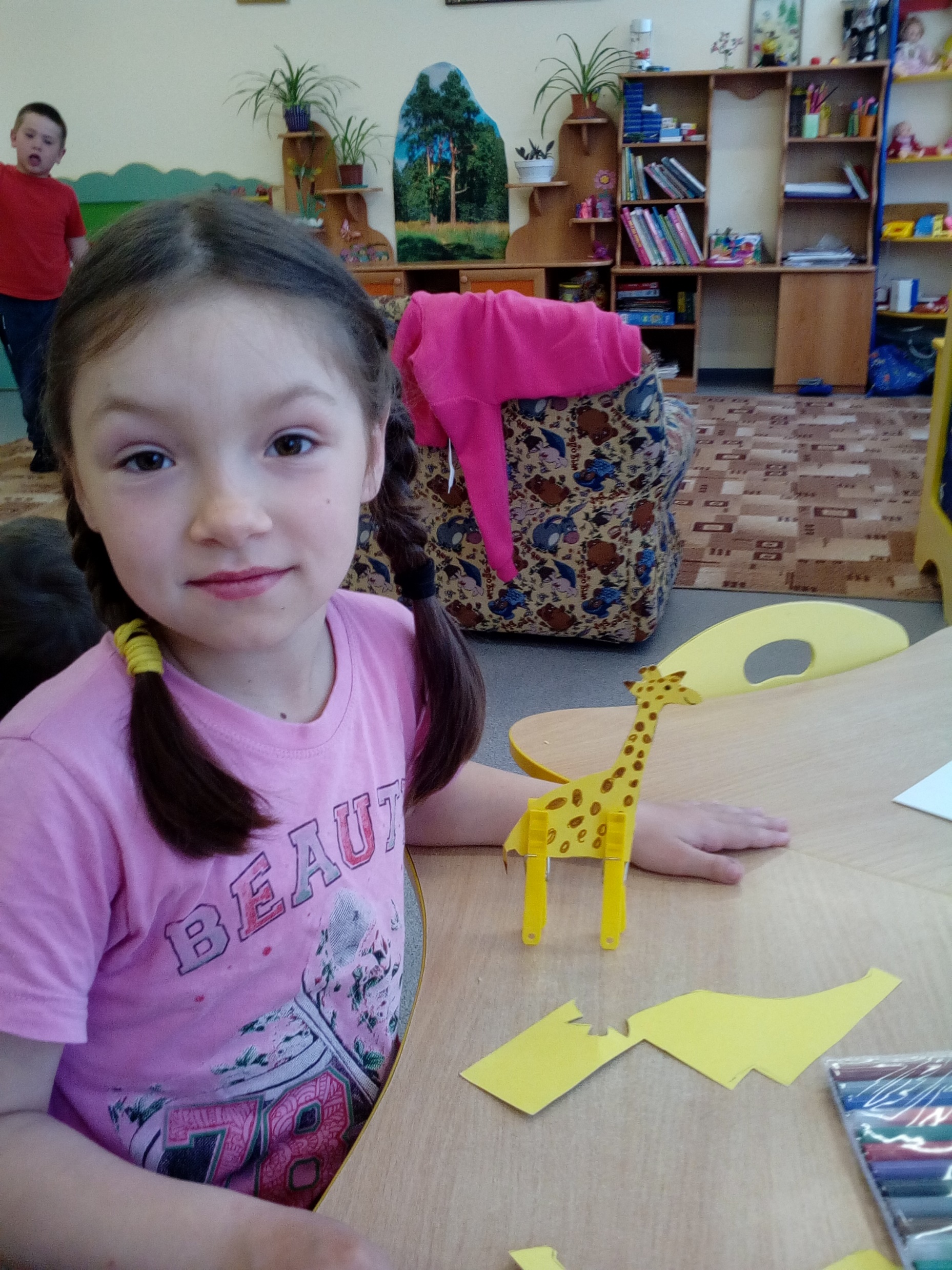 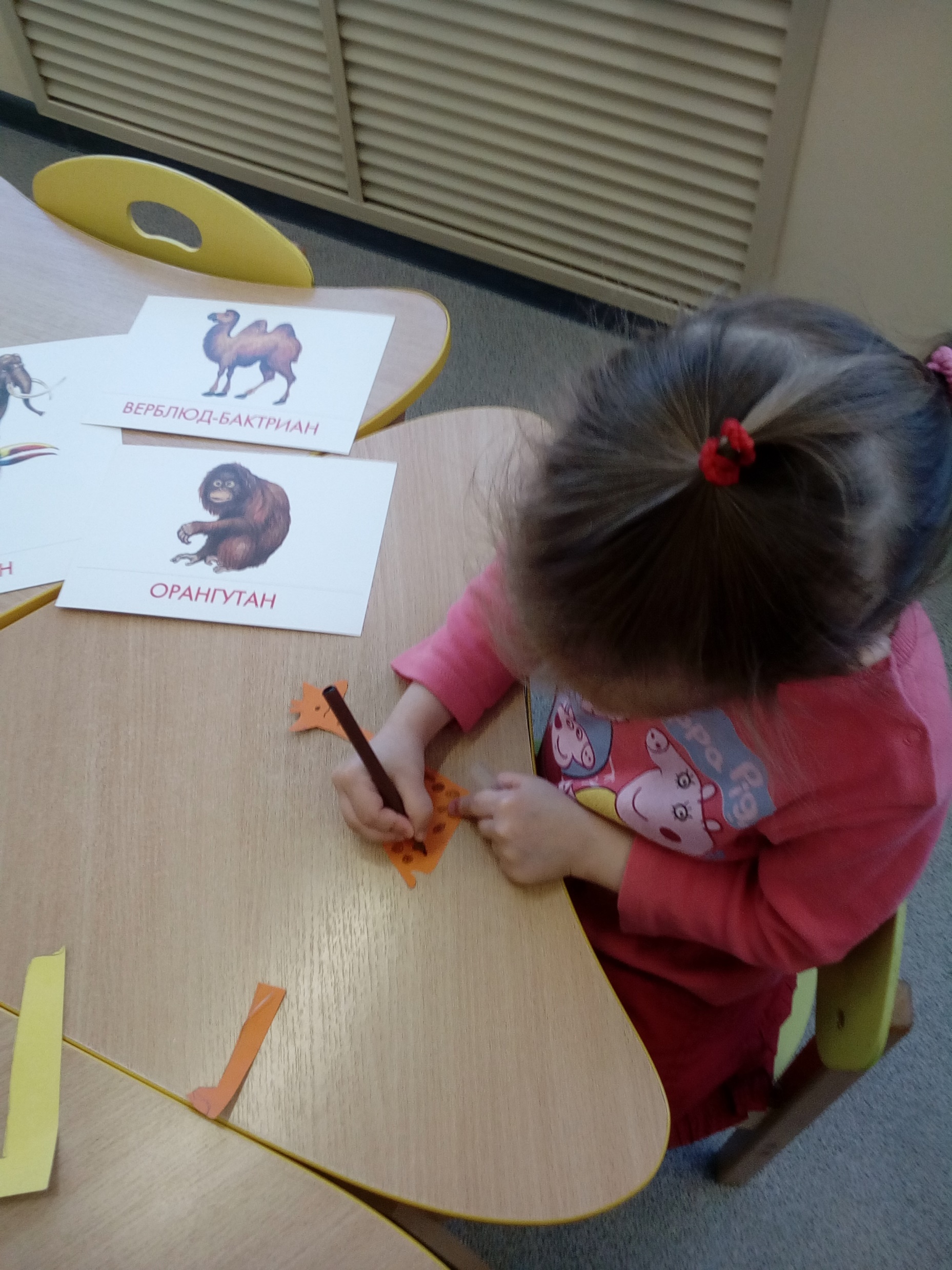 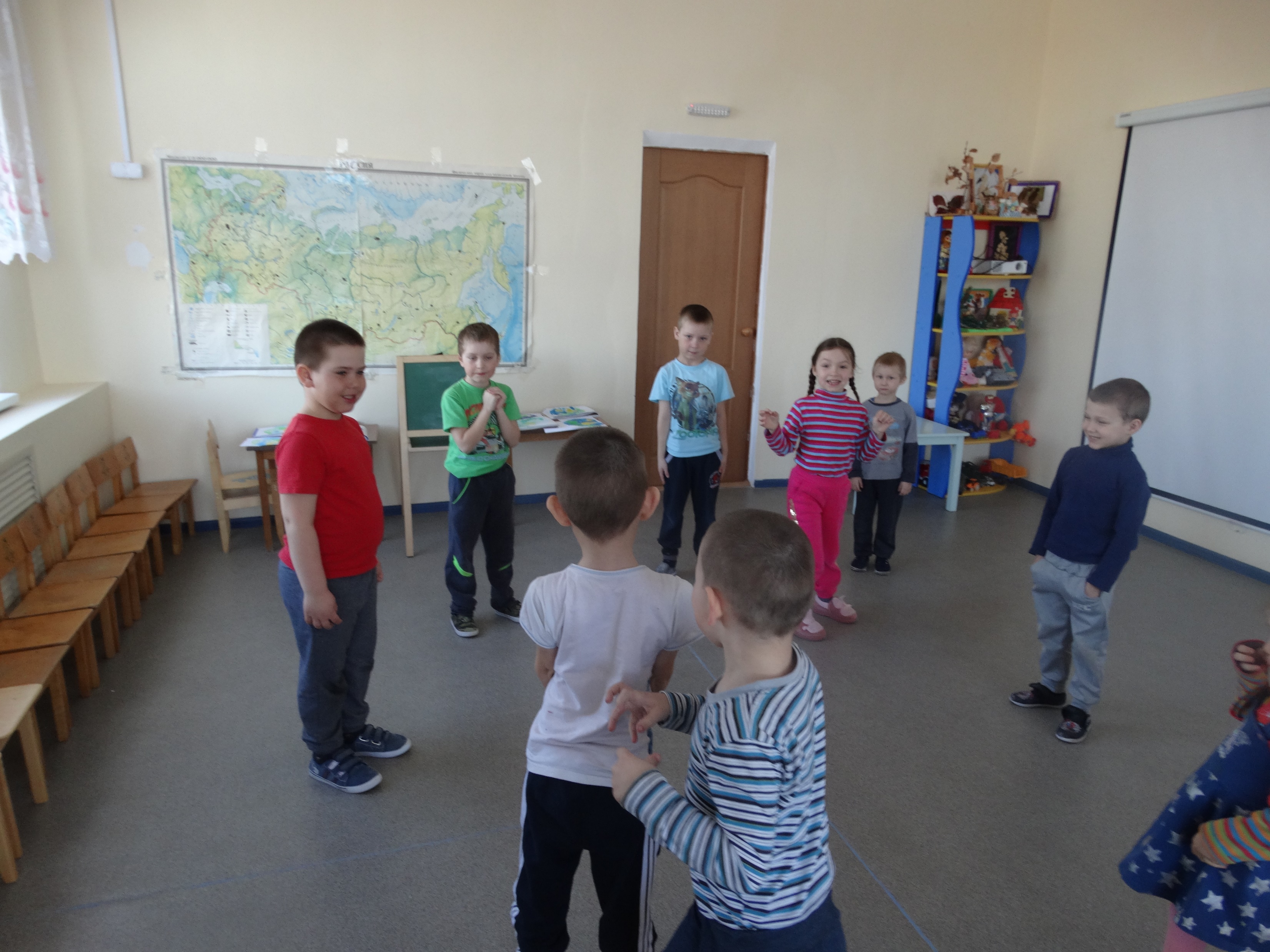 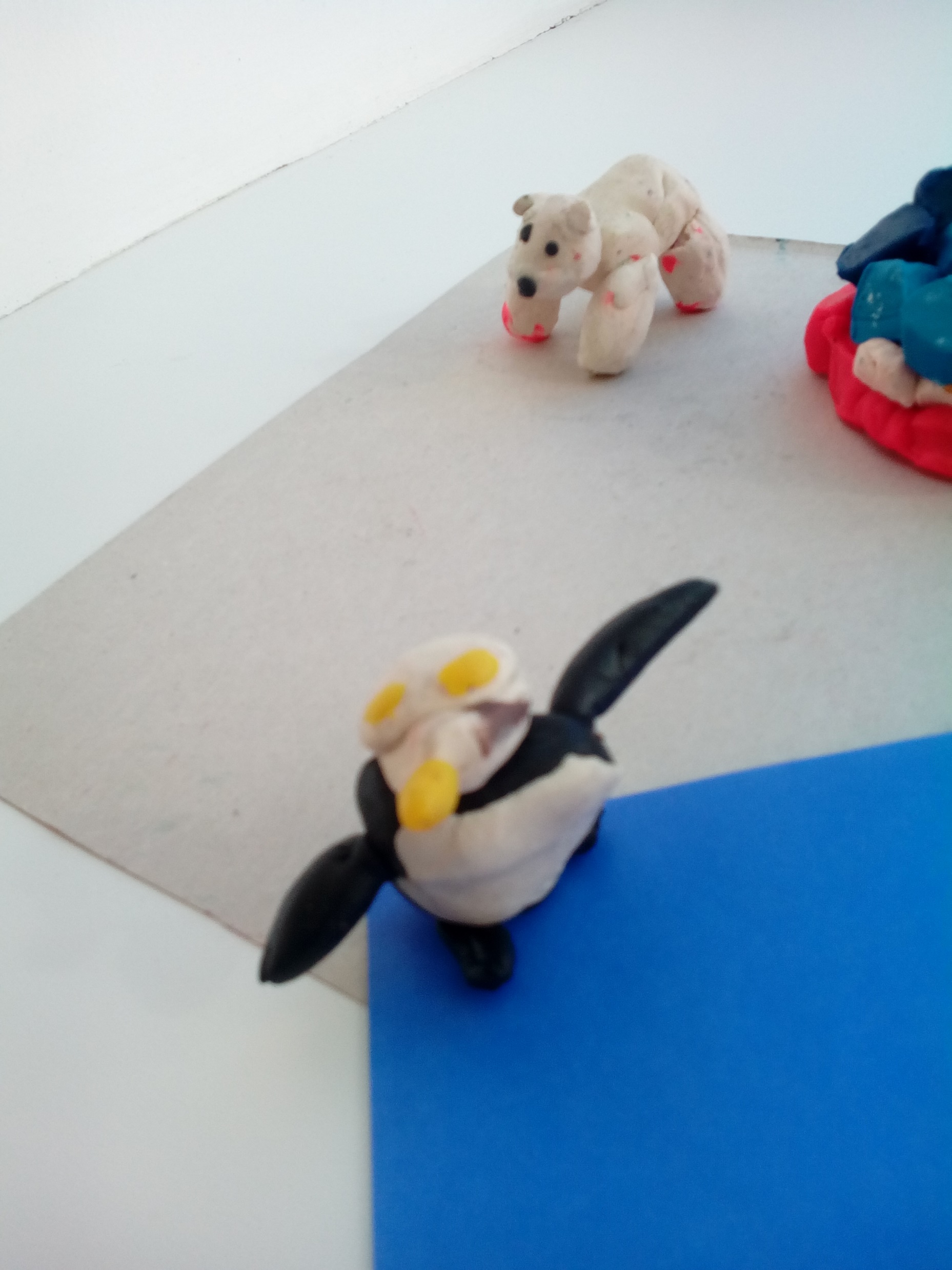 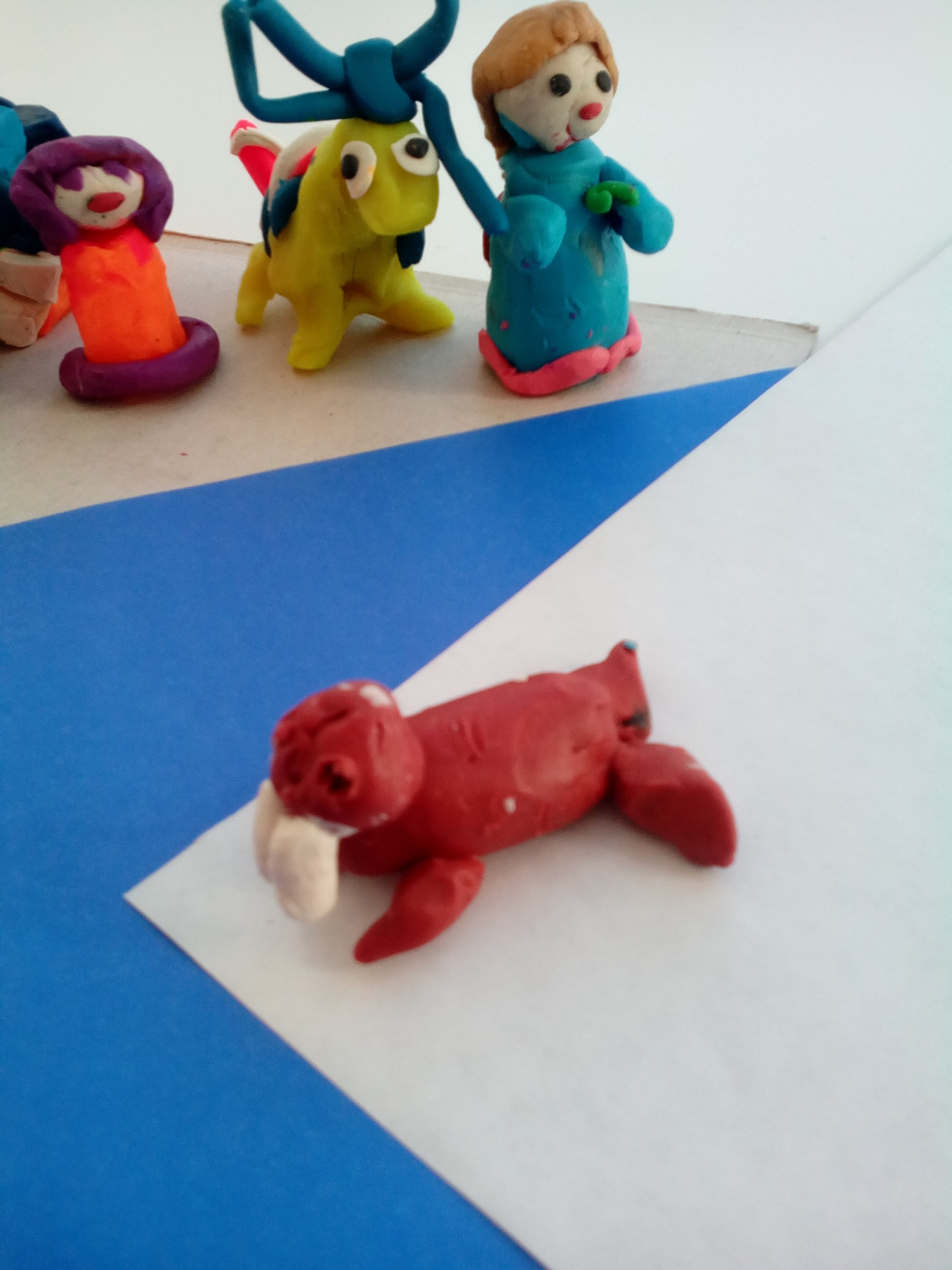 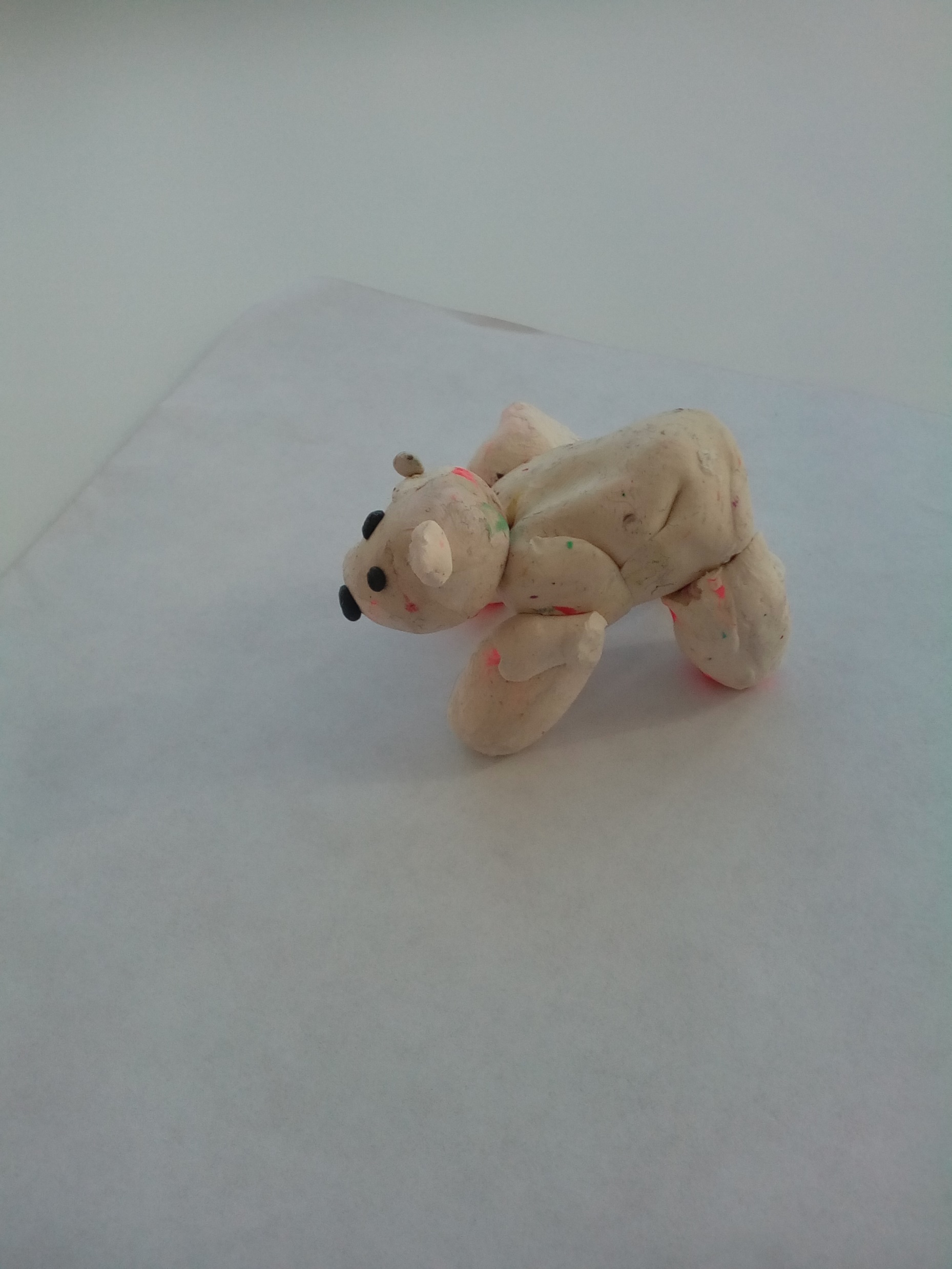 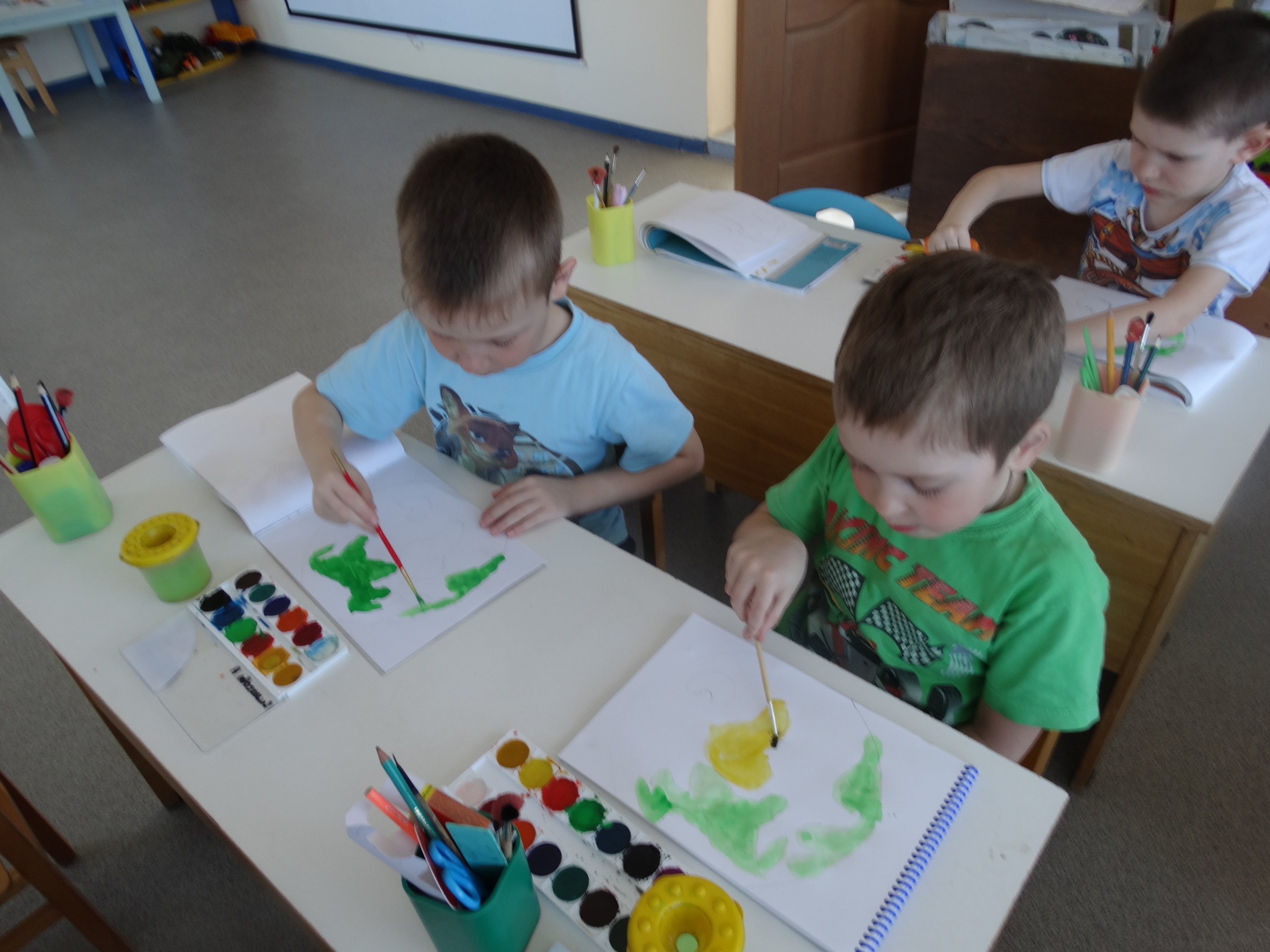 3 этап-ЗАКЛЮЧИТЕЛЬНЫЙ
Рассказы на тему
 «Я житель континента, о нём вам расскажу»
« Воспоминания путешественника».
 
 Книга загадок о животных.  
 Коллективное рисование карты «Путешествие по континентам».  
 Презентация «Путешествие по континентам»
Макет «На Севере»
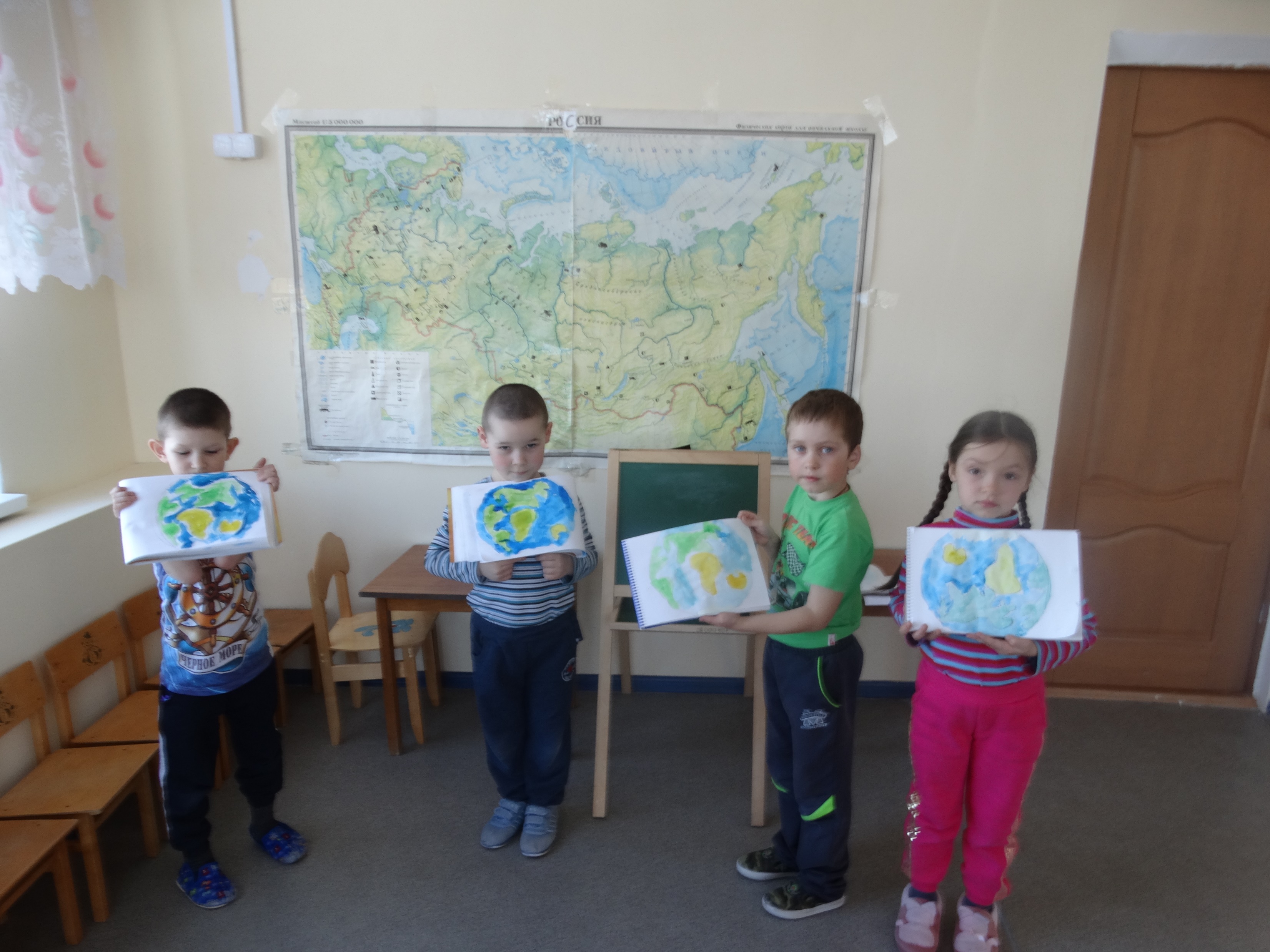 ВЫВОД:
Дети  получили  первичные представления о семи континентах и некоторых странах мира.  Могут показывать на глобусе континенты и называть их.  Рассказывать о климате континентов и некоторых стран, о растительных и животных эндемиках континентов, о некоторых достопримечательностях.
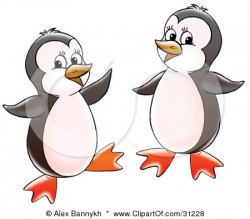